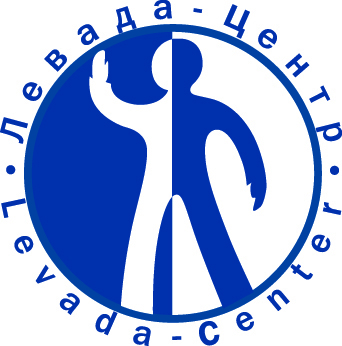 Массовые оценки и настроения в 2012 годуЕжегодная конференция Левада-Центра «События и тенденции 2012 года в общественном мнении»23 января 2013 г.
Индекс положения дел
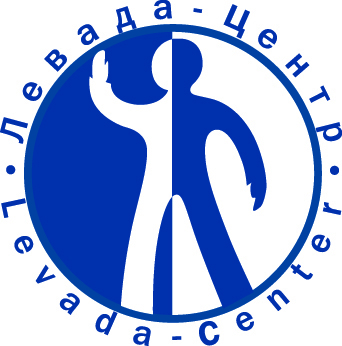 Каким оказался минувший годдля Вас, для Вашей семьи?
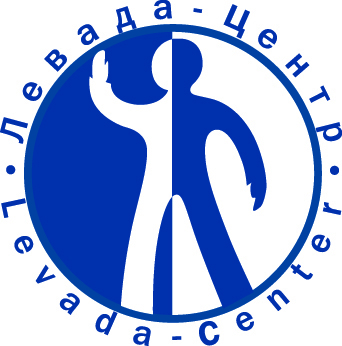 Какое из высказываний о сложившейся ситуации Вам ближе?
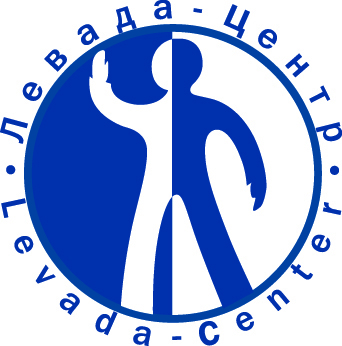 Какие из событий минувшего годаВы считаете важнейшими?*
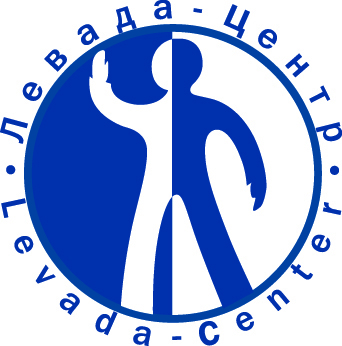 Оценка экономического положения семьи
Уверенность в будущем
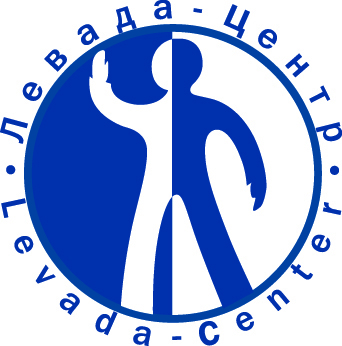 Субъективные оценки масштабов бедности
Доля бедных в % от численности взрослого населения
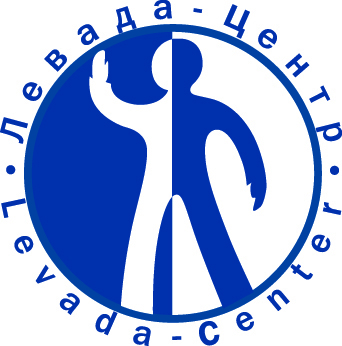 До июня 2008 г. N=2100; c июня 2009 г. N=1600
Оценка экономического положения семьи
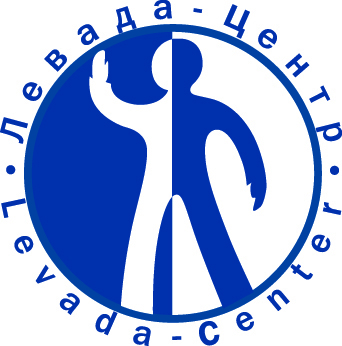 Какая Россия Вам нужна?
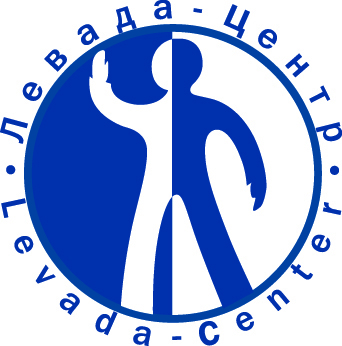 Индекс одобрения Путина и Медведева
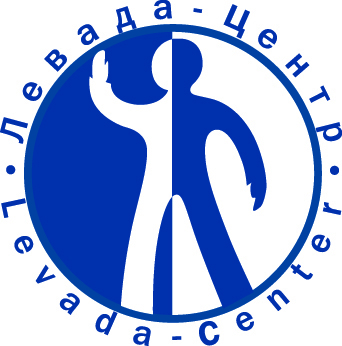 Кого можно назвать «Человеком года» (мужчины)?*
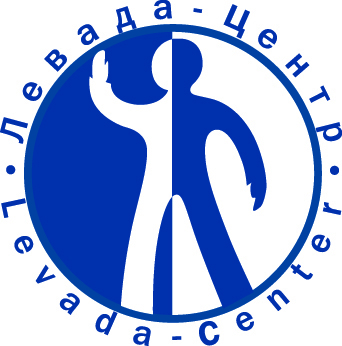 Политики, которым больше всего доверяют
В % от числа опрошенных, N=1600, ранжировано по 2008 г.
Послание Федеральному Собранию
Декабрь 2012, N=1600
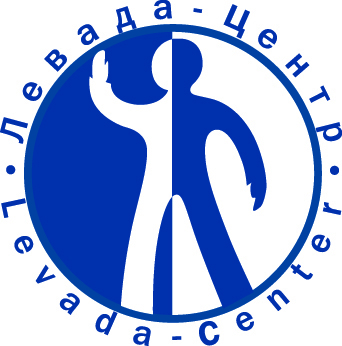 Интерес к политике
Какие проблемы нашего обществатревожат Вас больше всего?
А. Социально-экономические проблемы
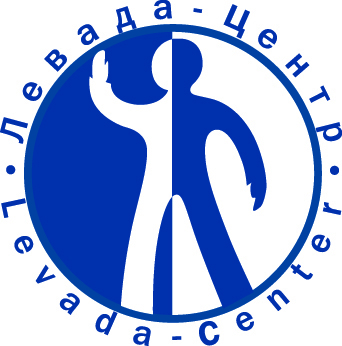 До июня 2008 г. N=2100; c июня 2009 г. N=1600
Какие проблемы нашего обществатревожат Вас больше всего?
Б. Власть и управление
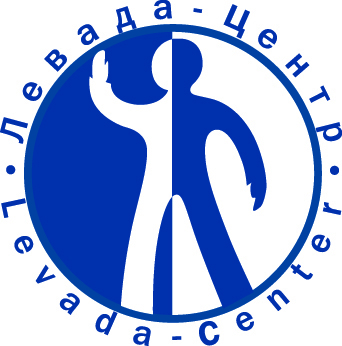 До июня 2008 г. N=2100; c июня 2009 г. N=1600
Участие в политике
Действующая власть
Отношение к Путину
N=1600
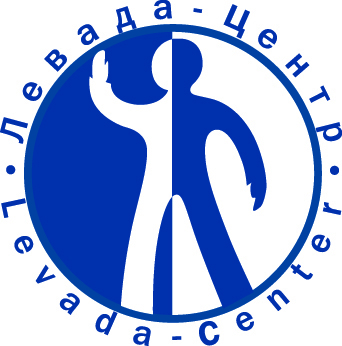 Массовые акции
N=1600
N=1600
Поддержка лозунгов«Россия без Путина», «Путин должен уйти»
Апрель 2012
Законодательные инициативы
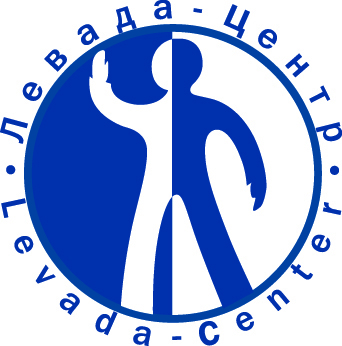 Законодательные инициативы
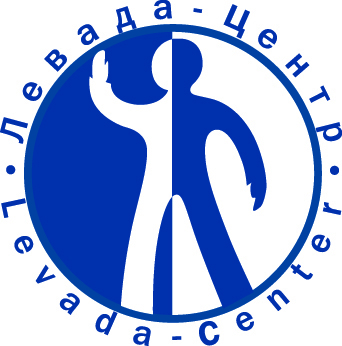 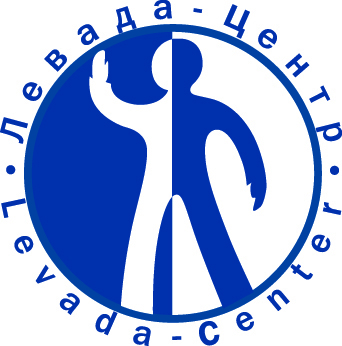 Благодарю за внимание!
Отношение к Путину
Какие чувства проявились в уходящем годуу окружающих вас людей?
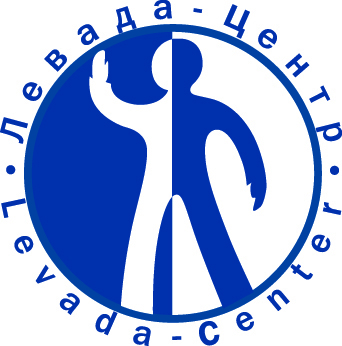 Оценка экономического положения семьи
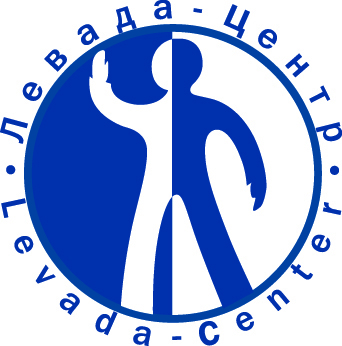 Показатели оптимизма
Как Вы думаете, что ожидает Россиюв ближайшие месяцы в политической жизни?
Как Вы думаете, что ожидает Россиюв ближайшие месяцы в области экономики?
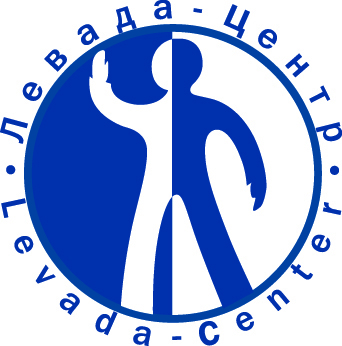 До июня 2008 г. N=2100; c июня 2009 г. N=1600
Индекс оценок экономического положениясемьи и страны
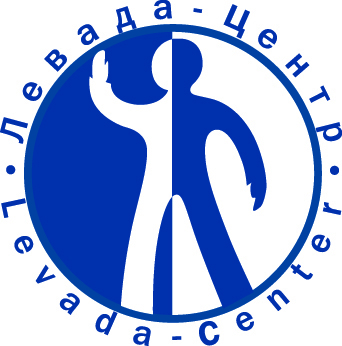 Индекс социальных настроений
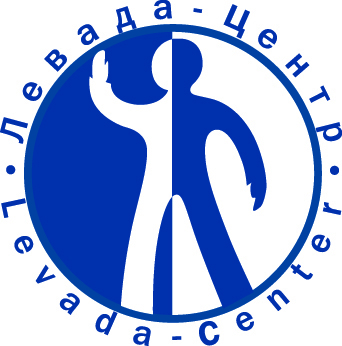 Оценка экономического положения семьи
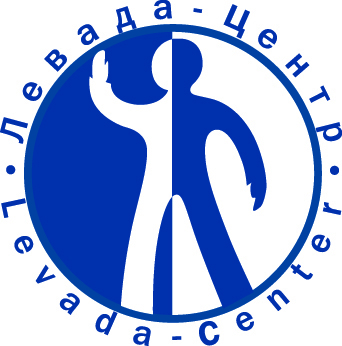